Муниципальное бюджетное учреждение 
муниципального района Приволжский Самарской области  
«Централизованная библиотечная система»
ПРОЕКТ 
создание площадки в парке Центральный «40 лет ВЛКСМ»
«Библиотека под открытым небом»
как форма организации досуга 
детей и молодёжи в тёплое время года
2021 г.
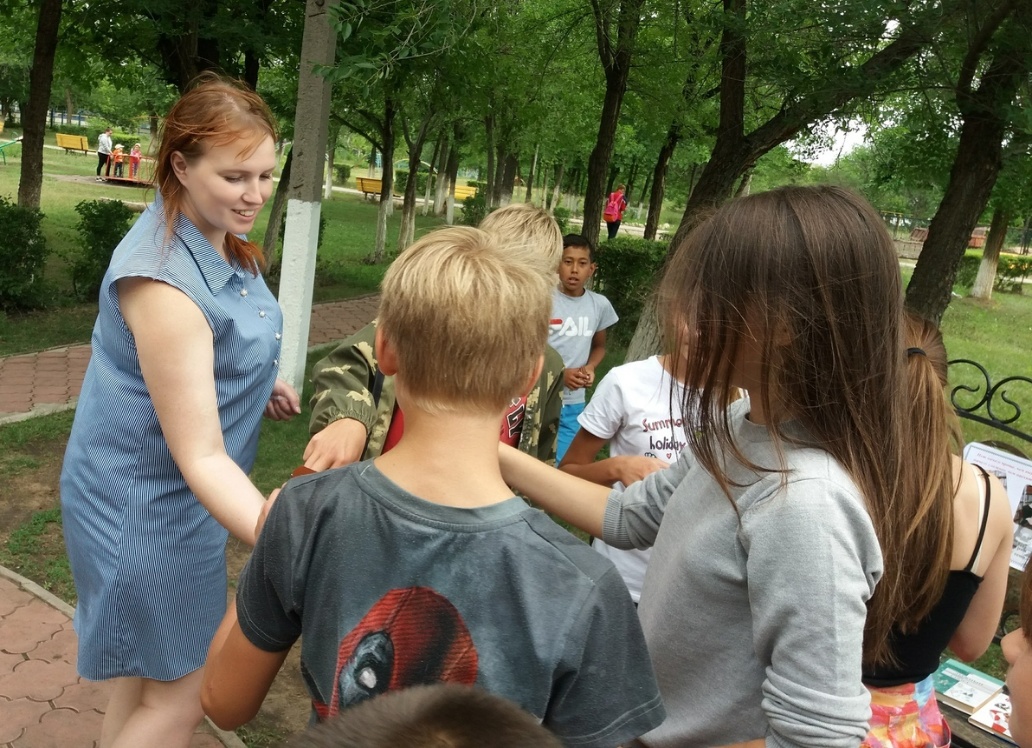 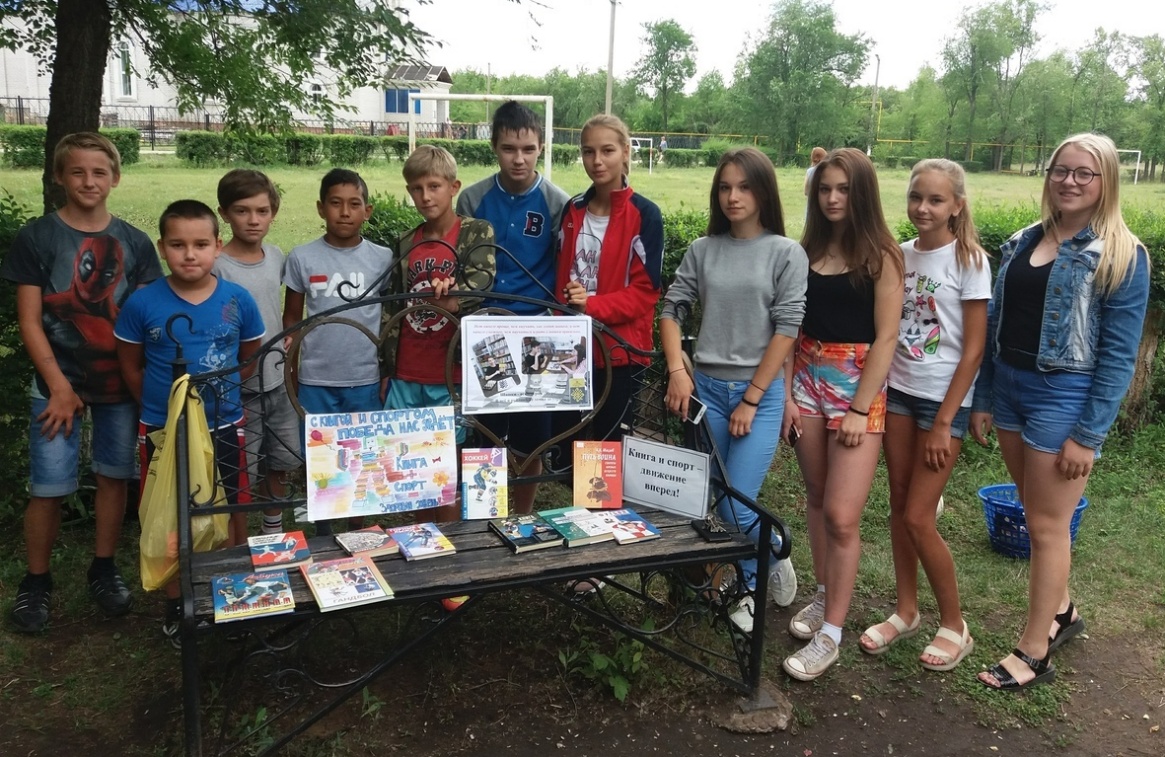 библиотечная акция 
«Библиотека, спорт и книга»
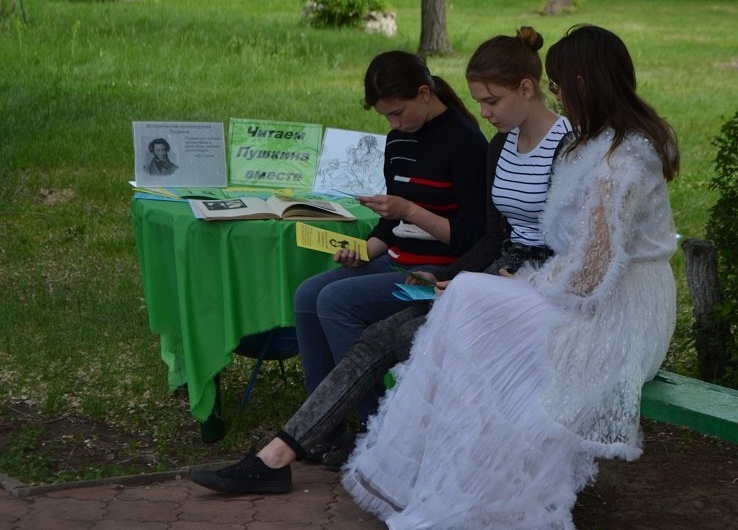 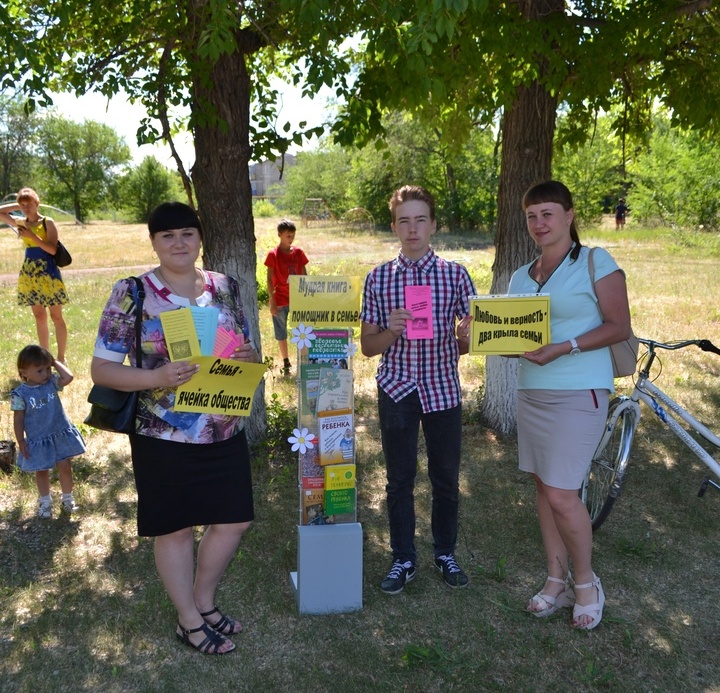 литературно-театрализованный бульвар «Тропа к Пушкину»
Уличная акция «Алые паруса семьи, любви и верности», посвящённая Всероссийскому дню семьи, любви и верности
ЦЕЛЬ: создание уютного библиотечного пространства для интеллектуального отдыха жителей и гостей района, с привлечением их к книге и чтению.

ЗАДАЧИ:
- Благоустройство и создание уникального библиотечного пространства под открытым небом, объединяющего человека, природу и книгу.
- Расширение роли библиотеки, как центра развития местного сообщества.
- Внедрение дополнительных вариантов организации активного, полезного и познавательного досуга жителей с привлечением их к книге и чтению.
- Расширение доступности библиотечных услуг, привлечение новых пользователей.

СРОКИ РЕАЛИЗАЦИИ:  июнь 2021 г. - декабрь 2021 г.
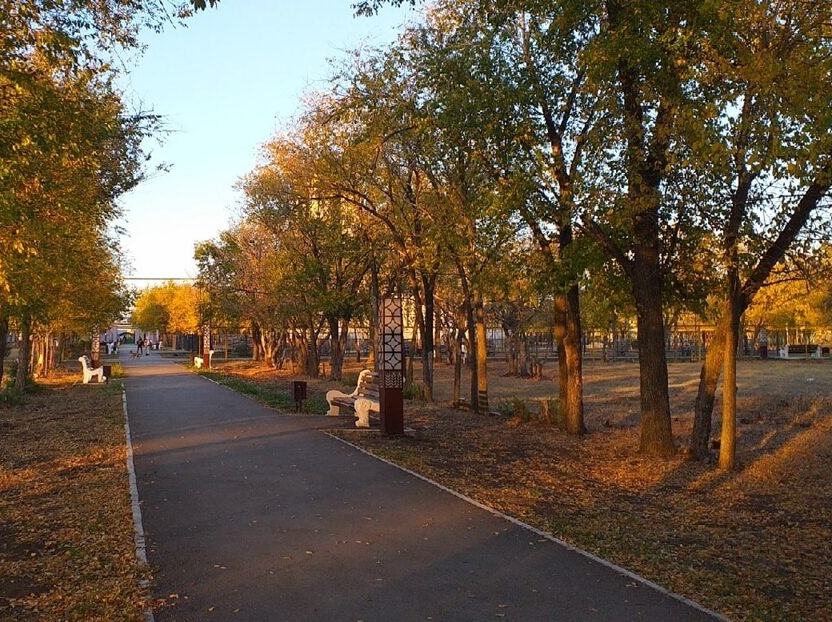 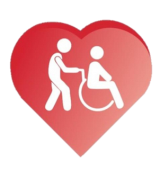 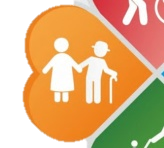 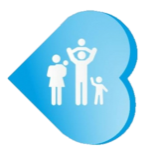 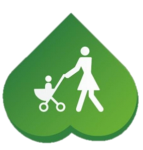 «Библиотека под 
открытым небом»
Схема размещения интерактивной площадки 
«Библиотека - под открытым небом» 
на территории Центрального парка «40 лет ВЛКСМ»
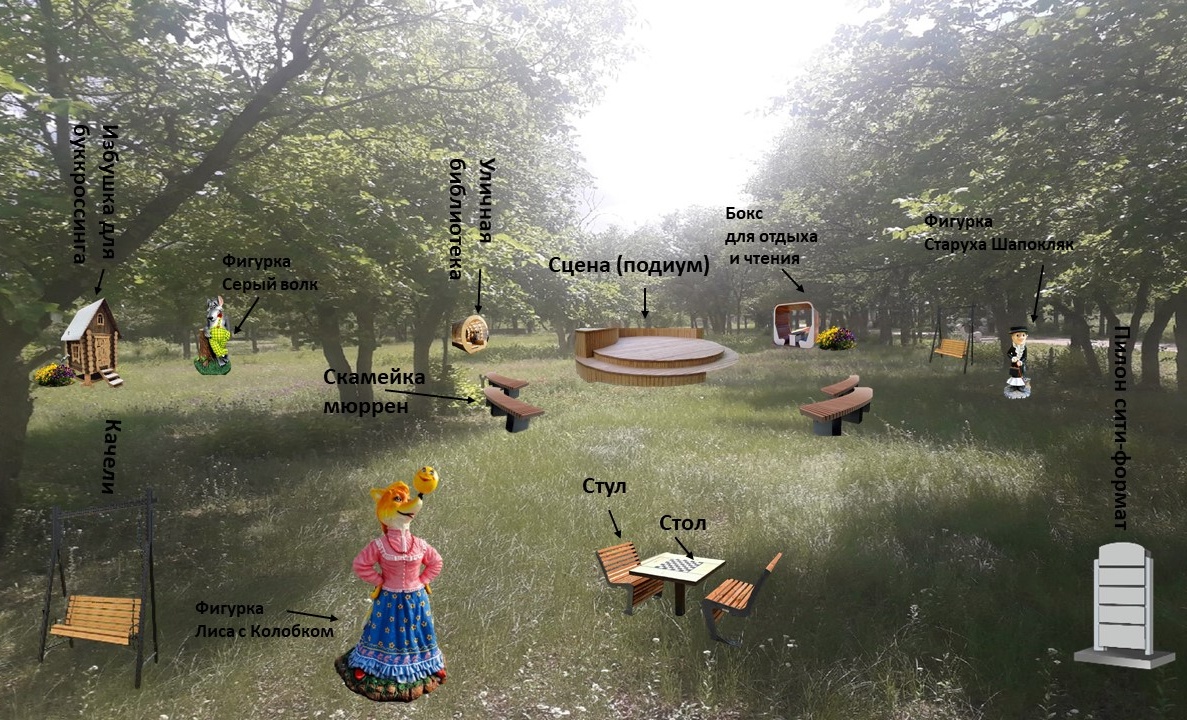 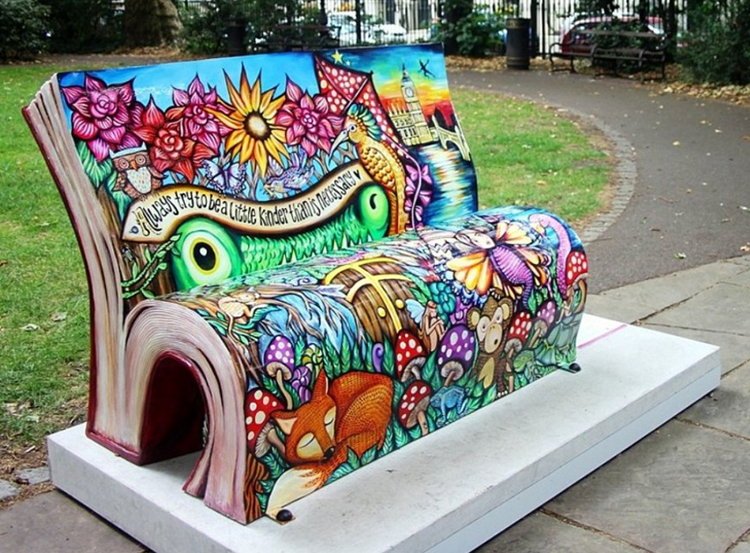 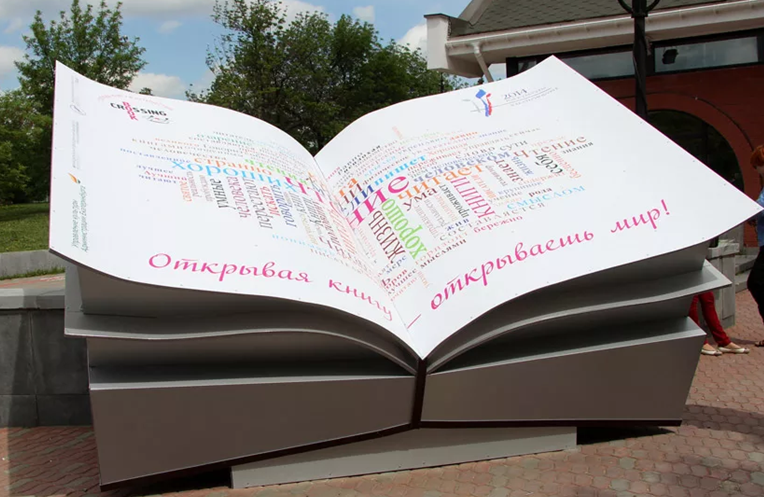 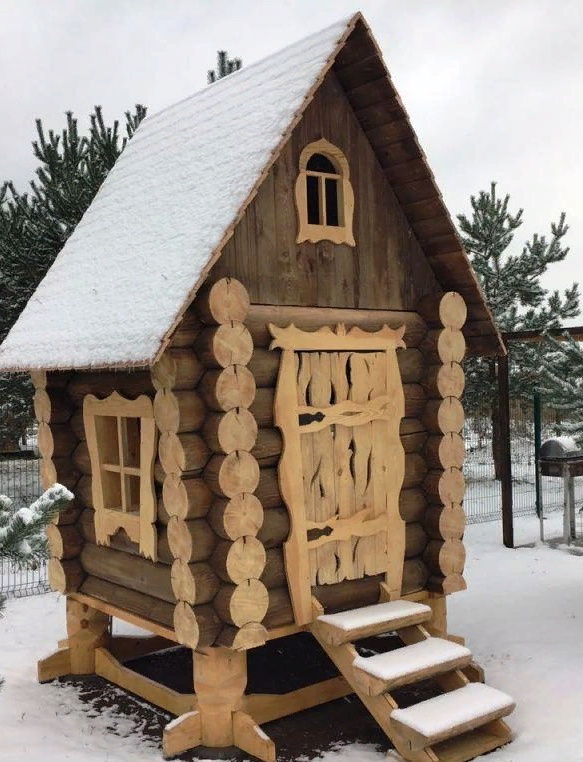 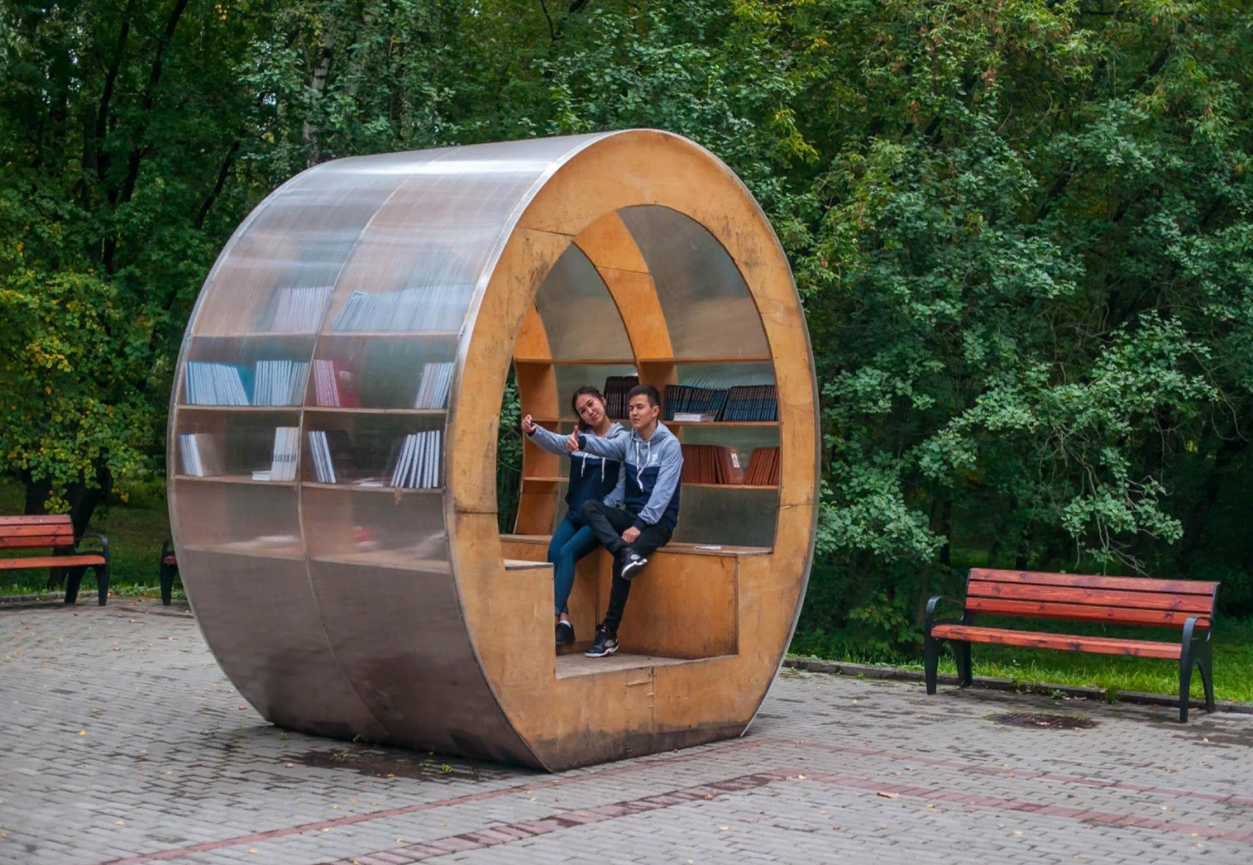 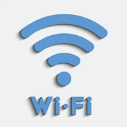 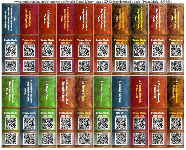 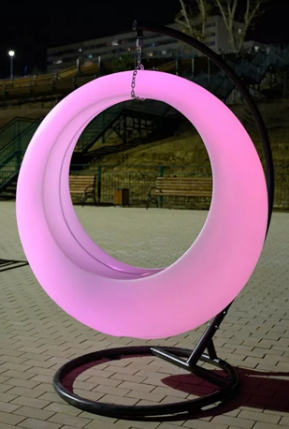 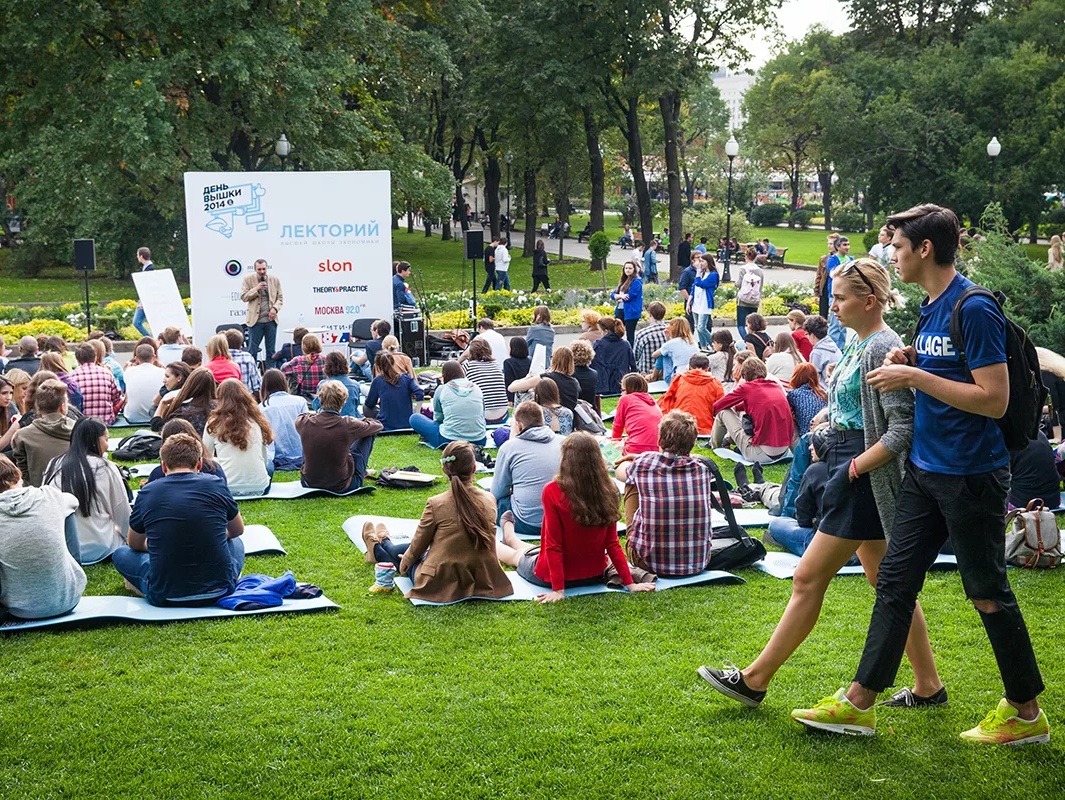 Мы хотим сделать так, чтобы мир продолжал развиваться в лучшую сторону
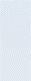 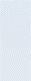 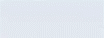 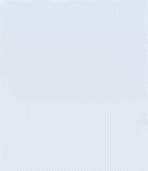